Michigan Association of School Psychologists Annual ConferenceAnn Arbor Marriott Ypsilanti at Eagle CrestNovember 10th, 2017
How School Psychologists Can Help to Create Safe and Supportive Schools for LGBTQ Students
Tracy Hobbs
Take a Stand:  Agree, Disagree or Not Sure
The purpose of this activity is to explore, clarify and reflect upon your own beliefs related to LGBTQ issues.  The purpose is not to divide the group or to convince others of the rightness of particular beliefs.  
I will read a statement and then you should move to where on the continuum best represents your beliefs for that statement. You will have an opportunity to share why you chose to stand where you are.  If at any point during the activity, if you want to move to another point on the continuum, feel free to do so.  
Remember:  a belief is an opinion.  There are no right or wrong answers.
Take a Stand Debrief:
What was this activity like for you?
What did you learn about yourself through participating in this activity?
How might someone’s beliefs impact you in a classroom, school, or counseling session?
What  beliefs (if any) do you hold that may be a barrier to teaching or meeting the needs of LGBTQ students?
The experiences of LGBTQ youth:The deck is stacked against youngpeople growing up lesbian, gay, bisexual, or transgender in America. Official government discrimination or indifference along with social ostracism leaves many teens disaffected and disconnected in their own homes and neighborhoods.
What’s it like to be LGBTQ in Michigan Schools?
Among students who identify as LGBT in Michigan, 80% had been verbally harassed and 40% had been physically assaulted in the last year.	

3.0 times – have been threatened or injured with a weapon at school (18% vs. 6%)

2.7 times – skip school because they felt unsafe (16% vs. 6%)

2.6 times – physically forced to have sex when they didn’t want to (21% vs. 8%)

2.0 times – get mainly Ds and Fs as grades (10% vs. 5%)

4.6 times – attempt suicide (32% vs. 7%)
[Speaker Notes: Stats in yellow are from MI 2013 YRBS data
Stats in red are from GLSEN School Climate in Michigan Snapshot 2013]
How do educators respond?
22% of Michigan LGBT students reported hearing teachers make negative comments based on sexual orientation and students’ gender expression.
57% of Michigan LGBT students who were harassed or assaulted in school never reported it to school staff.  Among students who did report incidents to school authorities, only 32% said that reporting resulted in effective intervention by staff.
[Speaker Notes: Stats in red are from GLSEN School Climate in Michigan Snapshot 2013]
In a 2012 survey by the Human Rights Campaign, when asked to describe the most important problem facing their lives right now:
LGBT youth said: 
Non-accepting families (26%)
School/bullying problems (21%)
Fear of being out or open (18%)
Non-LGBT youth said:
Classes/exams/grades (25%)
College/career (14%)
Financial pressures related to college or job (11%)
[Speaker Notes: 2012 survey by the Human Rights Campaign]
Fostering Resilience:  A Strength-Based Approach to Supporting LGBTQ Youth
Resilience:What is it?What can we do to foster it?
The Role of the School Psychologist
School psychologists are ethically obligated to ensure that all students have an equal opportunity for the development and expression of their personal identity in a school climate that is safe, accepting, and respectful of all persons and free from discrimination, harassment, violence, and abuse.
Key Points in NASP’s Lesbian, Gay, Bisexual, Transgender, and Questioning Youth Position Statement
NASP supports that all youth have equal opportunities to participate in and benefit from educational and mental health services within schools regardless of sexual orientation, gender identity, or gender expression.

NASP believes that school psychologists are ethically obligated to ensure that all students have an equal opportunity for the development and expression of their personal identity in a school climate that is safe, accepting, and respectful of all persons and free from discrimination, harassment, violence, and abuse.
[Speaker Notes: Both challenges and strengths were considered; though there may be less support for public education, school psychologists will respond with advocacy.]
School Psychologists as Allies
School psychologists appear uniquely poised to be LGBTQ allies given their expertise in human development, knowledge of sociocultural and ecological influences on behavior, counseling and consultation skills, ability to reach a wide audience (including administrators, teachers, school staff, and students), and adherence to ethical principles, which are reinforced by enumerated nondiscrimination policies from the National Association of School Psychologists (2012) and the American Psychological Association (e.g., Anton, 2009). Heck and colleagues (2011) recommend that school psychologists advocate for change by (a) working directly with teachers and administrators to foster positive attitudes toward LGBTQ individuals; (b) infusing information about sexual orientation and gender expression into the curriculum; (c) developing strategies to confront bias and harassment in and out of classes; (d) reinforcing disciplinary actions for harassing offenders; and (e) supporting or forming GSAs. Murphy (2012) adds that since many students attend GSAs to receive social support or need a safe space to discuss difficulties they may be facing, the school psychologist is often ideal to serve as GSA advisor.
[Speaker Notes: The R(ally) Cry: School Psychologists as Allies and Advocates for the LGBTQ Community
Paul McCabe
School Psychology Forum
Volume 8, Issue 1, Spring 2014]
School Psychologists as Allies
Kiperman, Varjas, Meyers, and Howard (2014) present a model for school psychologists to assist LGBTQ youth, by outlining what these students perceive as supportive and non-supportive behaviors of those around them. School psychologists can be supportive through affirmation of the youth’s strengths and resilience, providing a safe space and identifying safe harbors outside of the school, offering counseling and emotional support, and providing instrumental assistance. They can also provide professional development by promoting awareness and acceptance of LGBTQ youth, and fostering an inclusive and welcoming school climate. The authors caution school psychologists to avoid unsupportive behaviors, and they also recommend that school psychologists help these youth navigate away from negative experiences, characterized as unmet expectations, negative perceptions (e.g., homophobic beliefs, close mindedness, lack of rapport), and negative interactions (e.g., insults or verbal slurs, targets of rumor or exclusion).
Best Practice for Schools:Michigan State Board of Education’s Statement and Guidance on Safe and Supportive Learning Environments for Lesbian, Gay, Bisexual, Transgender, and Questioning (LGBTQ) Students
The SBE recognizes the need for all students to have a safe and supportive school environment to progress academically and developmentally, and believes school administrators, teachers, staff, families, and students all play an important role in creating and sustaining that environment. 

Despite widespread efforts, lesbian, gay, bisexual, transgender, and questioning (LGBTQ) students continue to face challenges that threaten their health, safety, and learning opportunities in schools.
Process for Developing Statement
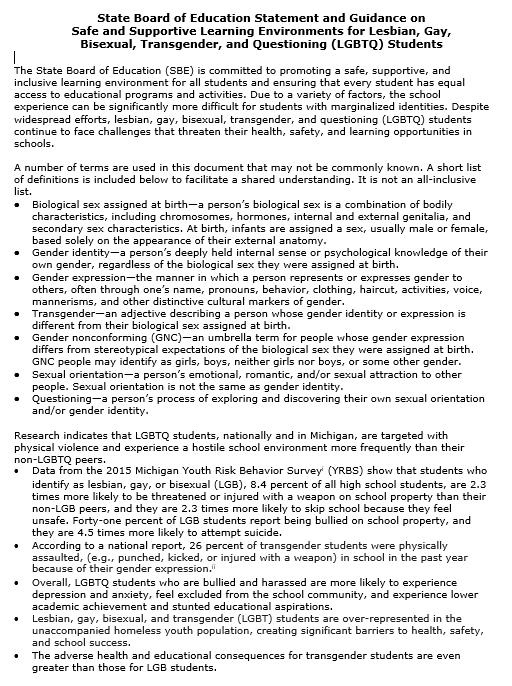 [Speaker Notes: Review of existing statements and policies (MA, NY, MD, LAUSD, SFUSD, Washington DC, Texas, LEA in Nevada, Kansas City), discussions with major policy and law firms (NEOLA, Thrun, Lusk and Albertson), discussions with national partners (Gender Spectrum, American Psychological Association,  MA), review of requests from Michigan districts.
Did some research in terms of record keeping, CEPI, name changes, MHSAA
Started writing!]
State Board of Education LGBTQ Guidance:  Summary of  Recommendations
Adopt, implement and enforce inclusive policies
Provide professional development opportunities
Provide family engagement and support 
Encourage respect throughout educational culture
Collect and review data
Designate building-level staff
Provide information in school libraries
Support formation of Gay-Straight Alliances
Recommendation #1
Adopt, implement, and enforce policies protecting students from harassment, violence, and discrimination for any reason including based on their real or perceived sexual orientation, gender identity, and/or gender expression (e.g., enumerated nondiscrimination, anti-bullying, and anti-harassment policies).  Inclusive school policies and administrative guidelines regarding implementation provide clear guidance for school administrators, teachers, support staff, families, and students to ensure all members of the school community have similar, consistent expectations for what is considered appropriate conduct in school and at school-related activities. Those same protections should also be afforded to LGBT staff to provide a diverse workforce and role models who are supported.
GLSEN Resources
Model District Anti-Bullying and Harassment Policy
http://www.glsen.org/sites/default/files/GLSEN%20model%20district%20policy.pdf
This document presents our Model District Anti-Bullying and Harassment Policy and presents some key points and alternatives to consider. The commentary below will help you tailor the model language to the specific needs of your school district. While this document provides a useful model, it is still necessary to carefully consider the legislative background of your state, the local political environment, the fiscal impact of any proposal, and any existing laws with which this policy might interact. 

Model District Policy on Transgender and Gender Nonconforming Students
http://www.glsen.org/sites/default/files/GLSEN%20Trans%20Model%20Policy%202016_0.pdf
This document presents our Model District Policy on Transgender and Gender Nonconforming Students, which outlines best practices for schools to ensure that all students are safe, included and respected in school, regardless of their gender identity or expression — including transgender and gender nonconforming students. The model presents some policy objectives, key points and alternatives to consider.
Recommendation #2
Provide professional development opportunities on issues affecting LGBTQ students to district staff and board members. These opportunities should extend beyond teachers, administrators, and school mental health staff, to include anyone who interacts with students (e.g., coaches, bus drivers, cafeteria workers, custodians, and administrative support staff). The MDE conducts introductory and advanced workshops to help educators and other school personnel understand, assess, and improve school safety and climate for all students, including those who are LGBTQ.6 Districts should encourage and support staff attendance at these and other role-appropriate professional development opportunities.
Michigan’s “A Silent Crisis:  Safe Schools for Sexual Minority Youth”
Workshop:
The workshop is designed to help educators understand, assess, and improve school climate and safety for all youth, especially those who identify as gay lesbian, bisexual, transgender, or questioning. Research consistently finds sexual minority youth to be at higher risk of homelessness, alcohol and substance abuse, harassment, assaults, suicide, school failure/dropout, and truancy. 

Resource Guide:
The A Silent Crisis: Creating Safe Schools for Sexual Minority Youth resource guide includes a wealth of information for teachers, counselors, administrators, parents, and other professionals who want to learn more about issues related to safe schools for sexual minority youth. 
To request a copy, call 800-214-8961, email the EMC at emc@cmich.edu, or visit the website at http://www.emc.cmich.edu/products/SilentCrisis.htm.
“Silent Crisis” Training Objectives:
State  major health and educational risks faced by sexual minority youth;  
Define current terms related to sexual orientation and gender identity; 
Analyze implications of personal beliefs regarding LGBTQ issues on professional practice.  
Assess current school/agency safety and climate for sexual minority youth; 
State the implications of key legal and policy issues affecting sexual minority youth and a safe school environment; 
Respond with students, staff and the broader school community to create a safer school environment for sexual minority youth; 
Commit to addressing school safety and climate issues that may arise among students, faculty, staff and parents in schools/agencies;
Implement an action plan to address safety and climate issues for sexual minority youth at the individual, collegial, and the school/community levels; 
Use culturally inclusive local, regional, state, and national resources.
2017-2018 “A Silent Crisis:  Safe Schools for Sexual Minority Youth” Trainings
Wayne RESA- December 7th (101)
Van Buren ISD - December 12th (101)
Kent ISD - January 25th (101)
Eaton RESA - February 22nd (101)
Washtenaw ISD – March 8th (201)
Jackson ISD – March 22nd (101)
Traverse Bay Area ISD – May 7th (101)
Oakland ISD - May 10th, (201)
Lenawee ISD - Date TBD (101)
Recommendation #3
In accordance with the Equal Access Act, support the formation of extracurricular student-led clubs, such as Gay-Straight Alliances or Gender and Sexuality Alliances (GSAs) in middle and high schools. The GSA should be afforded the same rights and privileges as other student-led extracurricular clubs in all areas, such as appointment of advisors, publicity for events, and inclusion on school websites. These groups have been shown to improve school climate for all students, regardless of sexual orientation, gender identity, or gender expression, and are protective for all students, both members and non-members. They can serve different functions, including supporting potentially isolated and at-risk LGBTQ students and their allies, educating the larger school community, and advocating for a more inclusive school climate.
Resources for Gay Straight Alliances
GLSEN Jump Start Guide
This resource is for new and already-established Gay-Straight Alliances (GSAs) or similar clubs. Learn how to establish or re-establish your group, identify your mission and goals, and assess your school's climate. 

See more at: http://www.glsen.org/jumpstart
Recommendation #4
Provide appropriate and meaningful family engagement and support. Parental and family support are key determinants of LGBTQ student health; therefore, student support teams, staff, and community partners should provide resources to help families and students locate information, affirming counseling, and support services. School mental health professionals (school counselors, school social workers, and school psychologists) play an important role in helping students evaluate their academic and family situations, support systems, and resources, and have the necessary training to conduct mental health and substance use assessments, as needed. Schools should provide a welcoming environment for diverse families, including those that are headed by LGBTQ parents, and are encouraged to educate all families in their community about this SBE Statement and Guidance.
Family Acceptance Project
The Family Acceptance Project™ is a research, intervention, education and policy initiative that works to prevent health and mental health risks for lesbian, gay, bisexual and transgender (LGBT) children and youth, including suicide, homelessness and HIV – in the context of their families, cultures and faith communities. We use a research-based, culturally grounded approach to help ethnically, socially and religiously diverse families to support their LGBT children.

http://familyproject.sfsu.edu/overview
Recommendation #5
Encourage respect for the human and civil rights of all people, including those who are LGBTQ.  Incorporating LGBTQ topics throughout the educational culture of the school fosters an inclusive and safer environment for all students, regardless of sexual orientation or gender identity.
NEA’s “Walking The Talk: Classroom Strategies for Addressing LGBTQ Bias”
Part of NEA’s “National Training Program on Safety, Bias, and GLBT Issues”

http://www.nea-glbtc.org/training.html

Focuses on ways to infuse LGBTQ content throughout the curriculum through lessons that raise questions about bias
Recommendation #6
Provide developmentally-appropriate information about LGBTQ issues in school libraries and in student and faculty resource centers. School libraries are encouraged to include a selection of LGBTQ books and media. Selection of library materials should be guided by local policies and procedures. Schools are encouraged to review the computer-filtering protocol to ensure that students and other school community members can access age-appropriate information related to LGBTQ youth, local and national resources, and LGBTQ health information.
Adding to your school’s media collection
Example:  adding developmentally appropriate materials to your school’s media collection

Anti-Defamation League’s “Books Matter:  LGBTQ People and Homophobia/Heterosexism”
The lack of lesbian, gay, bisexual, transgender and queer (LGBTQ) people in children’s books and the curriculum as well as the bias, stereotyping, discrimination and violence faced by LGBTQ people is important to address with young people in school.
Recommendation #7
Collect and review data to identify disparities that create barriers to a safe and successful learning experience for LGBTQ students. LGBTQ students are disproportionately at risk for experiencing bullying, truancy, violence, substance use, unaccompanied homelessness, discipline treatment, and involvement with the juvenile justice system. Districts are encouraged to analyze available attendance, suspension, expulsion, bullying, student risk behavior, and school climate data to promote practices that improve LGBTQ students’ attendance and participation in school. The United States Office for Civil Rights (OCR) requires every public school in the nation to report data on key education and civil rights issues, including incidents of bullying based on sexual orientation and sex (which can include gender- or gender identity-based bullying).
GLSEN Local School Climate Survey
The Local School Climate Survey is meant to be used at the local level for school, district and local communities. 
This survey is not intended to be used at the state, regional or national level.

http://localsurvey.glsen.org/
Making connections:  the impact of       school climate on students
Recommendation #8
Designate a building-level staff member who is conversant in issues related to sexual orientation, gender identity, and gender expression. Students report feeling safer at school when they know where to go for information or support regarding LGBTQ issues, or when they have a trusted teacher or school staff person available. This person may assume a leadership role in working with LGBTQ students and their families, educate the school community regarding these topics, serve as the point person for the building, work closely with the district Title IX Coordinator, and be a liaison to MDE.
Be that “expert” and role model!
LGBTQ youth may often not have a “go-to” person at school or role models in their lives
Assume a leadership role at school around LGBTQ issues by providing information to colleagues and families
SBE LGBTQ Guidance:  Transgender and Gender Nonconforming Student Summary of Recommendations:
Student Identity
Names and pronouns
Student records
Privacy & Confidentiality Regarding Disclosures
Gender-Segregated Activities & Facilities
Restrooms
Locker Rooms or Changing Facilities
Physical Education Classes & Intramural Sports
Interscholastic Sports
Gender-Based Activities or Practices
Dress code
Guidance to Support Transgender and Gender Nonconforming (GNC) Students
Due to the increased risks facing transgender and GNC students, as well as the unique circumstances that may arise when working with these students and their families, the SBE is providing additional guidance and recommendations to help ensure these students receive the same educational opportunities as their peers. 
Districts make important decisions regarding policies and practices to promote student safety and support, with equal access to all programs, services, and facilities provided by school districts. It is the position of the SBE that students should be treated equally and fairly, free from discrimination, harassment, and bullying based on their real or perceived sexual orientation, gender identity, and gender expression. This commitment to equal and fair treatment includes transgender and GNC students, and applies to all district operations, programs, and activities
Legal Foundation for Guidance Recommendations
The legal basis for the following recommendations is grounded in the U.S. Department of Education (USED) Office for Civil Rights’ (OCR) interpretation of Title IX. As a condition of receiving federal funds, schools agree that they will not discriminate on the basis of sex in their educational programs or activities. The USED treats a student’s gender identity as the student’s sex. This interpretation is consistent with courts’ and other agencies’ interpretations of federal laws prohibiting sex discrimination. In essence, schools must not treat a transgender student differently from the way they treat other students of the same gender identity, regardless of the student’s sex assigned at birth. 
These recommendations facilitate district compliance with local, state, and federal laws, while furthering the goals of cultivating and sustaining caring, supportive, respectful, and affirming learning environments that provide for the education, safety, and welfare of all students.
Impact of the Trump administration’s Department of Justice and Education decision to formally rescind the guidance issued by the Obama administration on the treatment of transgender students
The previous guidance stated plainly that Title IX, the 1972 law that prohibits sex discrimination in federally funded education, also protects transgender students. The guidance also directed school districts to, among other protections, allow transgender students to use school facilities in accordance with their gender identity.
By withdrawing this guidance, the Trump administration has declared its belief that this question – how school districts should treat transgender students, and what spaces they should be allowed to access – be addressed at the state or school district level.
The key takeaway here is that the protections for transgender students did not spring into existence because of the Obama guidance; rather, the Obama guidance codified existing protections provided by Title IX. As a result, schools around the country continue to have a legal obligation to protect these students’ rights, including equal access to facilities consistent with their gender identity, even following the guidance’s withdrawal.
Student Identity
Gender identity is a characteristic that is established at a young age. It is a core part of a person’s identity. When a student’s gender identity is respected by schools and supported by parents, the student is more likely to learn and thrive. 
The person best situated to determine a student’s gender identity is the individual student. In the case where a student is not able to self-advocate, the request to treat the student in accordance with their gender identity will likely come from the student’s parents or guardians. Outside confirmation from medical or mental health professionals, or documentation of legal changes, is not required. 
When students have not come out to their parent(s), a disclosure to parent(s) should be carefully considered on a case-by-case basis, school districts should consider the health, safety, and well-being of the student, as well as the responsibility to keep parents informed. Privacy considerations may vary with the age of the students. 
Once a school has been notified by a parent/guardian and/or student that the student is transgender or GNC, school staff are encouraged to work closely with the student and their parent(s)/guardian(s) to develop a plan to address the student’s particular circumstances or needs. The needs may vary depending upon where a student is in their gender transition process. If a student’s asserted gender identity is not genuine, the establishment of the above-mentioned plan will assist school officials with identifying an individual claiming a false gender identity for improper purposes. Such matters should be addressed immediately, according to disciplinary procedures.
Names and Pronouns
When requested by the parent/guardian and/or student, school staff should engage in reasonable and good faith efforts to address students by their chosen name and pronouns that correspond to their gender identity, regardless of whether there has been a legal name change. Upon request, the chosen name and gender should be included in the district’s information management systems, in addition to the student’s legal name. District-generated student email addresses should also reflect the student’s chosen name, if first names are identifiable in such addresses. These changes inform all staff, including substitute teachers, of the name and pronoun to use when addressing the student, and help avoid inadvertent disclosures.
Student Records
When requested, schools should engage in reasonable and good faith efforts to change current unofficial student records (e.g., class and team rosters, yearbooks, school newspapers, and newsletters) with the chosen name and appropriate gender markers to promote consistency among teachers, substitute teachers, school administrators, and other staff. The Michigan School Code requires proof of identity and age for school entry (e.g., birth certificate, passport) but does not address changing names and gender markers in student records. Per communications with the U.S. Department of Education, the gender marker in the pupil’s official record should reflect the gender identity of the student regardless of what appears on the birth certificate. While Michigan law provides a process for people to seek a legal name change, there may be extenuating circumstances that make a legal name change desired but unattainable. Parents, or students who are age 18 or older, have the right to seek amendment to the school records (per FERPA) if their records are deemed “inaccurate, misleading, or in violation of the student’s privacy.” School districts should comply if transgender students ask the district to amend their secondary educational records, including diplomas and transcripts after graduation, to ensure that those requesting records (e.g., college admissions offices or potential employers) will only see the name and gender marker corresponding to the student’s gender identity.
Privacy and Confidentiality Regarding Disclosures
A student’s transgender status, birth name, and sex assigned at birth are confidential information and considered personally identifiable information (PII) under FERPA. Schools should engage in reasonable and good faith efforts to protect students’ and their family’s privacy by not disclosing, or requiring students or their parent/guardian to disclose, PII to the school and/or school community. Such disclosures may be harmful, infringe upon the privacy of students and their families, and may possibly violate FERPA or constitutional privacy protections. 
When students have not come out to their parent(s), a disclosure to parent(s) should be carefully considered on a case-by-case basis. School districts should consider the health, safety, and well-being of the student, as well as the responsibility to keep parents informed. Privacy considerations may vary with the age of the students.
Gender-Segregated Activities and Facilities
Title IX permits a school to provide gender-segregated restrooms, locker rooms, athletic teams, and classes, as long as they are comparable. When a school provides gender-segregated activities and facilities, transgender students should be allowed to participate in such activities and access such facilities consistent with their gender identity. Providing transgender students with activities and facilities consistent with their gender identity may feel uncomfortable for some students and/or their families. The OCR has emphasized, “a school’s Title IX obligation to ensure nondiscrimination on the basis of sex requires schools to provide transgender students equal access to educational programs and activities even in circumstances in which other students, parents, or community members raise objections or concerns. As is consistently recognized in civil rights cases, the desire to accommodate others’ discomfort cannot justify a policy that singles out and disadvantages a particular class of students.”
Restrooms
Every student needs to be safe in the restroom. For a variety of reasons, a student may have concerns about privacy or comfort when using a restroom with other students. Any student who has a need or desire for increased privacy, regardless of underlying reasons, has the right to access a single-user restroom. 
Students should be allowed to use the restroom in accordance with their gender identity. Alternative and non-stigmatizing options, such as an all-gender or single-user restroom (e.g., staff bathroom or nurse’s office), should be made available to all students who request them. 
While gender-neutral bathroom facilities are often the solution that works best for all students, including transgender students, districts are reminded that current interpretation of federal civil rights laws protect the right of transgender students to use the bathroom of their gender identity if they so choose. By making behavioral expectations clear, supervising facilities appropriately, and enforcing relevant policies, schools can address concerns about safety and privacy in these spaces.
Locker Rooms and Changing Facilities
Every student needs to be safe in locker rooms and changing facilities. For a variety of reasons, a student may have concerns about privacy or comfort when using these facilities with other students. Any student who has a need or desire for increased privacy, regardless of the underlying reasons, may request options such as:
an adjusted changing schedule; 
use of a private area in the facility (e.g., nearby restroom stall with a door, an area separated by a curtain, a physical education instructor’s office in the locker room); 
use of a nearby private area (e.g., restroom, nurse’s office). 
Current interpretation of federal civil rights laws say no transgender student should be forced to use a changing facility incongruent with their gender identity. Use of these facilities should be determined on a case-by-case basis. By making behavioral expectations clear, supervising facilities appropriately, and enforcing relevant policies, schools can address concerns about safety and privacy in these spaces.
Physical Education Classes and Intramural Sports
Students should be allowed to participate in physical education classes and intramural sports in accordance with their gender identity.
Interscholastic Sports
Generally, students should be allowed to participate in interscholastic sports in accordance with their gender identity. 
Eligibility of transgender students in Michigan High School Athletic Association (MHSAA)-sponsored, post-season tournaments is governed by the MHSAA, subject to state and federal civil rights laws.
Gender-Based Activities or Practices
Districts should evaluate all gender-based programs and practices and maintain only those that have a clear and sound educational purpose. Gender-based programs and practices can have the unintentional consequence of marginalizing, stigmatizing, and excluding transgender and GNC students. Moreover, in some circumstances, they may violate state and federal laws. When students are separated by gender in school activities, students should be allowed to participate in accordance with their gender identity. When considering overnight accommodations, situations should be assessed on a case-by-case basis, seeking solutions that are inclusive, respectful, and acceptable to the student and do not impose an additional expense or burden on the student.
Dress Code
Students should have the right to express their gender at school, within the parameters of the school’s dress code, without discrimination or harassment. The school’s dress code should be gender-neutral. In the event that the dress code has differing expectations or practices based on gender, students should be permitted to dress in accordance with their gender identity.
Cultivating Resilience
Resiliency research has found that one caring individual in the life of an at-risk youth can make all the difference in the world
You can be that person!  Go out and make a difference!
One commitment I am making as a result of this training is…
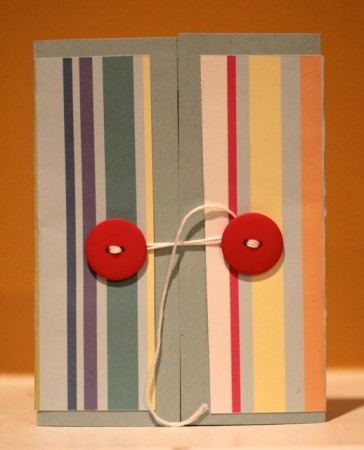 Write it down!
Share it with your neighbor!
Additional Resources:
Gender Inclusive Schools: Strategies for School Psychologists and other Mental Health Professionals Webinar 
https://www.youtube.com/watch?v=PR_Xjsgq7Ts

Gender Spectrum Educational Resources 
https://www.genderspectrum.org/resources/education-2/#more-424Schools in Transition: A Guide for Supporting Transgender Students in K-12 Schools (offers practical guidance and field-tested tips to parents, educators, administrators, and community members on planning and supporting a transgender student through a transition at school)
https://www.genderspectrum.org/staging/wpcontent/uploads/2016/06/Schools In Transition 6.3.16.pdf
Additional NASP Resources:
Lesbian, Gay, Bisexual, Transgender, and Questioning Youth Position Statement
http://www.nasponline.org/x26826.xml

Safe Schools for Transgender and Gender Diverse Students Position Statement
http://www.nasponline.org/x26835.xml

http://www.nasponline.org/resources-and-publications/resources/diversity/lgbtq-youth
Additional Resource:
Silent Crisis:  Creating Safe Schools for Sexual Minority Youth Resource Guide
(6th Edition, April 2015)

Those who participate in A Silent Crisis training receive the resource guide as part of the workshop. 
Additional copies of the resource guide can be purchased from the EMC for $48.00 plus shipping.  To request a copy, call 800-214-8961, email the EMC at emc@cmich.edu, or visit the website at: http://www.emc.cmich.edu/products/SilentCrisis.htm.
Contact Information:
Tracy Hobbs

MichTKH@yahoo.com